Slide Title - Calibri 20
Content Headers - CALIBRI LIGHT 15
Bullet and subtitle – Calibri 10.5
0 – 28 - 92
Income Investing
 Strategies For Volatile Markets
94 – 124 - 158
204 – 209- 215
CONFIDENTIAL: This presentation is intended only for the designated recipient or recipients. It may contain confidential or proprietary information and may be subject to attorney-client privilege or other confidentiality protections. If you are not among the designated recipients, you are not permitted to review, copy, or distribute this message. 

DISCLOSURE:
The information contained herein represents our subjective belief and opinions and should not be construed as investment advice. The information and opinions provided should not be taken as specific advice on the merits of any investment decision. Investors should make their own decisions regarding any investments mentioned, and their prospects based on such investors’ own review of publicly available information and should not rely on the information contained herein. Infrastructure Capital Advisors, LLC nor any of its affiliates accepts any liability whatsoever for any direct or consequential loss howsoever arising, directly or indirectly, from any use of the information contained herein. This data includes information based on data and calculations sourced from Bloomberg and third-party sources. We believe that the data is reliable, we have not sought, nor have we received, permission from any third-party to include their information in this article. Comparative fund information is provided for informational purposes only, funds may have different characteristics and risks which are not presented. Many of the statements in this file reflect our subjective belief. ALTSDB use only, do not distribute to the public. If you have any questions, please reach out to Craig Starr at Craig.Starr@icmllc.com or 212-763-8336.
72 – 80 - 89
Infrastructure Capital Advisors, LLC
1
1
ALTSDB USE ONLY • NOT FDIC INSURED • NOT BANK GUARANTEED • MAY LOSE VALUE
Table of Contents
Who We Are	
Economic Outlook	
Benefits to Seeking a Balanced Portfolio	
High Dividend Large Cap Stocks
Preferred Stocks 	
Real Estate Investment Trusts (REITs)	
Master Limited Partnerships (MLPs)
Infrastructure Capital Management, LLC
Infrastructure Capital Advisors, LLC
2
2
ALTSDB USE ONLY • NOT FDIC INSURED • NOT BANK GUARANTEED • MAY LOSE VALUE
I.   Who We Are
Infrastructure Capital Advisors, LLC
3
ALTSDB USE ONLY • NOT FDIC INSURED • NOT BANK GUARANTEED • MAY LOSE VALUE
Who We Are
Slide Title - Calibri 20
Content Headers - CALIBRI LIGHT 15
Bullet and subtitle – Calibri 10.5
JAY D. HATFIELD
Mr. Hatfield has almost three decades of experience in the securities and investment industries.  At ICA, he is the portfolio manager of InfraCap Equity Income Fund ETF (NYSE: ICAP), InfraCap MLP ETF (NYSE: AMZA), InfraCap REIT Preferred ETF (NYSE: PFFR), Virtus InfraCap U.S. Preferred Stock ETF (NYSE: PFFA), and a series of hedge funds.  He leads the investment team and directs the company’s business development.
 
During his career, Mr. Hatfield has gained a broad perspective on the U.S. financial markets with years as an investment banker, a research director and portfolio manager, and as a co-founder of a NYSE-listed company.  A focus on companies that own real or hard assets, like energy infrastructure and real estate, runs through Mr. Hatfield’s career. 
 
Prior to forming ICA, he partnered with senior energy industry executives to acquire several midstream MLPs.  These companies were merged to form a company now known as NGL Energy Partners, LP (NYSE: NGL).  NGL was an IPO in May 2011.  He is a general partner of the publicly-traded company.
 
In the years prior to forming NGL, Mr. Hatfield was a portfolio manager at SAC Capital (now Point72 Asset Management), running a portfolio focused on income securities.  He joined SAC from Zimmer Lucas Partners, a hedge fund focused on energy and utility sectors, where he was head of research.  Earlier in his career, he was head of an investment banking unit at CIBC/Oppenheimer and a Principal in an investment banking unit at Morgan Stanley & Co.  He began his career as a CPA at Ernst & Young.  He holds an MBA from the Wharton School at the University of Pennsylvania and a BS from the University of California at Davis.
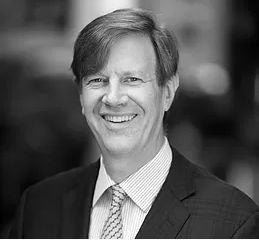 0 – 28 - 92
94 – 124 - 158
204 – 209- 215
72 – 80 - 89
Founder, CEO & Portfolio Manager
Opinions represented are subject to change and should not be considered investment advice. As of 12/31/2022
Infrastructure Capital Advisors, LLC
4
ALTSDB USE ONLY • NOT FDIC INSURED • NOT BANK GUARANTEED • MAY LOSE VALUE
II.   Economic Outlook
Infrastructure Capital Advisors, LLC
5
ALTSDB USE ONLY • NOT FDIC INSURED • NOT BANK GUARANTEED • MAY LOSE VALUE
Economic & Inflationary Outlook
We are currently in a period of significant deflation. The Infrastructure Capital Real Time CPI (CPI-R) has been negative over the last 4 months, declining at an average annualized rate of over 4%, signaling that inflation has peaked and year-over-year CPI will continue to decline rapidly over the next 6-12 months. The Fed is likely to pause rate increases after the May meeting, which is likely to be a huge catalyst for both the stock and bond markets. 

We forecast core PCE year-over-year will decline below 3% in June. The improvement in inflation is likely to accelerate in the 1st Quarter of 2023 as we anniversary the oil price shock of 2022 where oil went from $75/bbl to over $120/bbl. The Institute for International Economics forecasts that the Euro Zone will contract by 2% next year.  

Housing prices started declining in July of 2022 and will eventually be reflected in the lagging BLS CPI index. The CPI shelter estimate has enormous lags due to outdated survey methodology and is currently reflected in CPI at an annual rate of 9.6%. There is a 70% correlation between housing prices and shelter increases 12 months later, so housing prices are a better reflection of inflation than the reported shelter numbers in CPI.
The economic outlook and observations discussed here are the result of research conducted by the InfraCap portfolio management and research team. These observations reflect their industry expertise and have been prepared using sources of information generally believed to be reliable; however, their accuracy is not guaranteed. Opinions represented are subject to change and should not be considered investment advice.
6
ALTSDB USE ONLY • NOT FDIC INSURED • NOT BANK GUARANTEED • MAY LOSE VALUE
Stock Market Outlook
Our 2023 year-end price target for the S&P is 4,500, representing an 18.5x 2024 EPS estimate of $245. We believe that the stock and bond markets have found a bottom and 2023 will be a strong year for stocks and bonds with gains of more than 10% as inflation declines rapidly in the first 6 months of the year and bond yields also decline.  

There will be ongoing headwinds from misguided Fed policy and sluggish growth, which is likely to make the market volatile and probably range bound in the 3,800-4,200 range for the first 6 months of the year.

Our models show that the S&P is approximately fairly valued at 3,800, based on the current 10-year interest rate of 3.60%, implying no upside.  But if the 10-year returns to a 3% yield, our target rises to 4,300.

The 30-year average default rate for preferred stocks according to Moody’s is ~.33%/year versus over 4% for high yield bonds. 2023 is likely to continue to be volatile with Fed tapering impacting liquidity, inflation continuing and growth slowing so we are focusing on adding large capitalization defensive dividend stocks and preferred stocks that have lower volatility and benefit from inflation. The higher yielding segment of the market has lower interest rate sensitivity and many issuers of preferreds benefit from inflation such as certain REIT subsectors.
The stock market outlook and observations discussed here are the result of research conducted by the InfraCap portfolio management and research team. These observations reflect their industry expertise and have been prepared using sources of information generally believed to be reliable; however, their accuracy is not guaranteed. Opinions represented are subject to change and should not be considered investment advice.
7
ALTSDB USE ONLY • NOT FDIC INSURED • NOT BANK GUARANTEED • MAY LOSE VALUE
Bond Outlook
We expect that the 10-year treasury bonds will find a bottom in the 4% yield area and potentially rally into the 3-3.25% range during 2023. 

We estimate that future net quantitative tightening will be modest as bank reserves are now in line with pre-Pandemic levels. Most of the impact of Fed balance sheet reduction will be offset by a reduction in the Fed’s $2.5 trillion dollars of borrowing from banks (reverse repo).

Tight Fed policy is likely to flatten the yield curve, which will keep a lid on long term rates. There are $52 trillion of global pension assets with only 28% allocated to bonds; we expect that such allocation will be rebalanced and reallocated into treasuries if yields are significantly above 3%, thus capping the potential rise in rates.
The bond market outlook and observations discussed here are the result of research conducted by the InfraCap portfolio management and research team. These observations reflect their industry expertise and have been prepared using sources of information generally believed to be reliable; however, their accuracy is not guaranteed. Opinions represented are subject to change and should not be considered investment advice.
8
ALTSDB USE ONLY • NOT FDIC INSURED • NOT BANK GUARANTEED • MAY LOSE VALUE
Infrastructure Capital Real Time Consumer Price Index: CPI-R
9
ALTSDB USE ONLY • NOT FDIC INSURED • NOT BANK GUARANTEED • MAY LOSE VALUE
Housing Shortage
This data was prepared using sources of information generally believed to be reliable; however, its accuracy is not guaranteed. Opinions represented are subject to change and should not be considered investment advice. The comparative data is provided for information purposes only and should not be relied upon for making comparative investment decisions.
10
ALTSDB USE ONLY • NOT FDIC INSURED • NOT BANK GUARANTEED • MAY LOSE VALUE
Monetary Base
From Bloomberg: ARDIMBAL Index, 11/30/2018 – 11/31/2022. The observations discussed here are the result of research conducted by the InfraCap portfolio management and research team. These observations reflect their industry expertise and have been prepared using sources of information generally believed to be reliable; however, their accuracy is not guaranteed. Opinions represented are subject to change and should not be considered investment advice.
Infrastructure Capital Advisors, LLC
11
ALTSDB USE ONLY • NOT FDIC INSURED • NOT BANK GUARANTEED • MAY LOSE VALUE
[Speaker Notes: Updated]
Global Interest Rates
Opinions represented are subject to change and should not be considered investment advice.  9/30/2022
Infrastructure Capital Advisors, LLC
12
ALTSDB USE ONLY • NOT FDIC INSURED • NOT BANK GUARANTEED • MAY LOSE VALUE
[Speaker Notes: Updated]
III.   Benefits to Seeking a Balanced Portfolio
Opinions represented are subject to change and should not be considered investment advice.
Infrastructure Capital Advisors, LLC
13
ALTSDB USE ONLY • NOT FDIC INSURED • NOT BANK GUARANTEED • MAY LOSE VALUE
Fixed Income Yield Alternatives – Market Sensitivity
As of 12/31/2022, from 12/31/2012 – 12/31/2022
10-Yr Annualized Return
Current Yield
12-Month Annual Volatility
12-Month Beta to Govt Bonds
12-Month Beta to  S&P 500
YTD Returns
Treasury
0.6%
4.2%
6.6%
1.00
0.07
-12.5%
Municipal
2.1%
3.5%
6.5%
0.50
0.13
-8.5%
Corporate Bond
2.0%
5.4%
9.0%
1.21
0.19
-15.8%
Preferred Stock
3.5%
5.9%
15.1%
1.43
0.45
-18.9%
High Yield
4.0%
9.0%
9.3%
0.64
0.32
-11.2%
Senior Loan
3.2%
4. 7%
5.6%
0.05
0.11
-0.6%
All data  is taken from Bloomberg.  Investors cannot directly invest in an index and unmanaged index returns do not reflect any fees, expenses or sales charges. Indices are not investable and results may not reflect the ETF.  Treasury (LUATTRUU Index), Municipal (LMBITR Index), Corporate Bond (LUACTRUU Index), Preferred Stock (SPTREFTR Index), High Yield (HYG Index), Senior Loan (SPBDLL Index).   See slide 41 for more disclosure on indices. Performance data quoted represents past results. Past performance is no guarantee of future results. The distributions among asset classes can vary significantly with respect to the components that make up the distributions. It should be noted that each asset class contains a materially different set of characteristics including risks , expenses, and outcomes not captured by this chart. For example, REITs and master limited partnerships (MLPs) may include non-income related items (i.e., return of capital, loans, fee waivers, etc.) that represent a percentage of the actual distributions received. As of 12/31/2022
Infrastructure Capital Advisors, LLC
14
ALTSDB USE ONLY • NOT FDIC INSURED • NOT BANK GUARANTEED • MAY LOSE VALUE
[Speaker Notes: Updated]
Equity Yield Alternatives – Market Sensitivity
As of 12/31/2022, from 12/31/2012 – 12/31/2022
10-Yr Annualized Return
Current Yield
12-Month Annual Volatility
12-Month Beta to Govt Bonds
12-Month Beta to  S&P 500
YTD Returns
Utilities
11.1%
3.0%
23.8%
1.23
0.68
1.6%
REITs
6.5%
4.2%
23.7%
1.51
0.88
-24.5%
Telecoms
3.2%
5.2%
22.6%
0.44
0.48
-6.9%
MLPs
2.0%
7.4%
30.2%
0.26
0.67
31.0%
High Dividend
11.2%
4.4%
20.7%
0.94
0.85
-1.1%
S&P 500
12.6%
1.7%
23.1%
0.85
1.00
-18.1%
All data  is taken from Bloomberg.  Investors cannot directly invest in an index and unmanaged index returns do not reflect any fees, expenses or sales charges. Indices are not investable and results may not reflect the ETF.  Utilities ( S5UTIL Index), MLP (AMZI Index), Telecoms (S5TELSX Index), REIT (REIT Index), S&P 500 High Dividend (SPXHDUT Index), S&P500 (SPX Index). See slide 41 for more disclosure on indices. Performance data quoted represents past results. Past performance is no guarantee of future results. The distributions among asset classes can vary significantly with respect to the components that make up the distributions. It should be noted that each asset class contains a materially different set of characteristics including risks , expenses, and outcomes not captured by this chart. For example, REITs and master limited partnerships (MLPs) may include non-income related items (i.e., return of capital, loans, fee waivers, etc.) that represent a percentage of the actual distributions received. As of 12/31/2022
Infrastructure Capital Advisors, LLC
15
ALTSDB USE ONLY • NOT FDIC INSURED • NOT BANK GUARANTEED • MAY LOSE VALUE
[Speaker Notes: Updated]
Hypothetical Balanced Income Portfolio
Slide Title - Calibri 20
As of 12/31/2022, from 12/31/2012 – 12/31/2022
Content Headers - CALIBRI LIGHT 15
Aggressive
Moderate
Conservative
Bullet and subtitle – Calibri 10.5
0 – 28 - 92
94 – 124 - 158
Yield
4.67%
5.90%
7.12%
Indicative Market Risk
65%
57%
50%
204 – 209- 215
Dividend Growth
3.82%
2.73%
1.64%
72 – 80 - 89
Total Return
8.50%
8.63%
8.76%
Performance
Hypothetical portfolio allocations are based on: Equity – 20% Utilities, 20% REITs, 20% Telecom, 20% Dividend Aristocrats, 20% S&P 500; Fixed Income – 100% High Yield. This data was prepared using sources of information generally believed to be reliable; however, its accuracy is not guaranteed. The above hypothetical portfolio is for illustrative purposes only and does not represent any fund managed by the adviser nor should it be construed as investment advice. Indicative Market Risk refers to the estimated possibility of experiencing portfolio losses due to factors that affect the overall performance of financial markets.  Do not distribute to Public.
Inception (12/31/2012)
1 Year
5 Year
10 Year
9.00%
9.00%
9.29%
-11.79%
Aggressive
7.60%
7.60%
Moderate
7.76%
-11.49%
Conservative
-11.33%
6.20%
6.19%
6.19%
Yield: Defined on Bloomberg as the IDX_EST_DVD_YLD, and calculated as estimated dividends dividend by last price.
Indicative Market Risk: Defined on Bloomberg as Beta to the S&P 500 index, Beta is the systematic or market risk when compared to the market.  Beta can be interpreted as the percent change in the price of a stock given a 1% change in the market index. We utilize the S&P 500 index as the market proxy. As of 12/31/2022
Infrastructure Capital Advisors, LLC
16
ALTSDB USE ONLY • NOT FDIC INSURED • NOT BANK GUARANTEED • MAY LOSE VALUE
[Speaker Notes: Updated]
IV.   High Dividend Large Cap Stocks
Infrastructure Capital Management, LLC
Infrastructure Capital Advisors, LLC
17
ALTSDB USE ONLY • NOT FDIC INSURED • NOT BANK GUARANTEED • MAY LOSE VALUE
Attractive Risk-Adjusted Returns (2/28/1991 – 12/31/2022)
Since 1991, high dividend stocks have outperformed the S&P 500, DJIA, and NASDAQ on a risk-adjusted basis
This data was prepared using sources of information generally believed to be reliable; however, its accuracy is not guaranteed. Opinions represented are subject to change and should not be considered investment advice. The comparative index data is provided for information purposes only and should not be relied upon for making comparative investment decisions. All data  is taken from Bloomberg.  Investors cannot directly invest in an index and unmanaged index returns do not reflect any fees, expenses or sales charges. Indices are not investable and results may not reflect the ETF.  Utilities ( S5UTIL Index), MLP (AMZI Index), Telecoms (S5TELSX Index), REIT (REIT Index), S&P 500 High Dividend (SPXHDUT Index), S&P500 (SPX Index), Dow Jones Industrial Average (INDU Index), and Nasdaq Composite (CCMP Index.  See slide 27 for more disclosure on indices. Performance data quoted represents past results. Past performance is no guarantee of future results. The distributions and total return among asset classes can vary significantly with respect to the components that make up the distributions. It should be noted that each asset class contains a materially different set of characteristics including risks , expenses, and outcomes not captured by this chart. For example, REITs and master limited partnerships (MLPs) may include non-income related items (i.e., return of capital, loans, fee waivers, etc.) that represent a percentage of the actual distributions received.
Infrastructure Capital Advisors, LLC
18
ALTSDB USE ONLY • NOT FDIC INSURED • NOT BANK GUARANTEED • MAY LOSE VALUE
The InfraCap Equity Income Fund (ICAP) Performance
Slide Title - Calibri 20
Content Headers - CALIBRI LIGHT 15
ICAP RETURNS
(12/31/2022)
DIVERSIFICATION
(12/31/2022)
Bullet and subtitle – Calibri 10.5
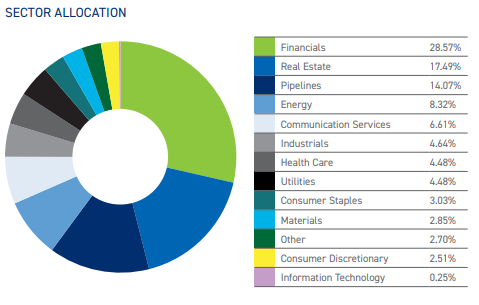 0 – 28 - 92
94 – 124 - 158
204 – 209- 215
72 – 80 - 89
Returns for periods of less than one year are cumulative total returns. The fund commenced operations on December 29th, 2021, therefore the performance in the period above reflects only a partial time period. Performance data quoted represents past performance. Past performance does not guarantee future results. Investment return and principal value will fluctuate so that shares, when redeemed, may be worth more or less than their original cost. Current performance may be lower or higher than the performance data quoted. Please call 800-617-0004 for performance data current to the most recent month end. Shares shares are bought and sold at market price (not NAV) and are not individually redeemed from the Fund. Total Returns are calculated using the daily 4:00pm EST net asset value (NAV). Market price returns reflect the midpoint of the bid/ask spread as of the close of trading on the exchange where Fund shares are listed. Market price returns do not represent the returns you would receive if you traded shares at other times. www.InfraCapfunds.com. Investors should consider the investment objectives, risks, charges, and expenses carefully before investing. For a prospectus with this and other information about the Fund, please click here. Please read the prospectus carefully before investing. *Investments offering higher yield potential can be subject to greater risks.
Infrastructure Capital Advisors, LLC
19
ALTSDB USE ONLY • NOT FDIC INSURED • NOT BANK GUARANTEED • MAY LOSE VALUE
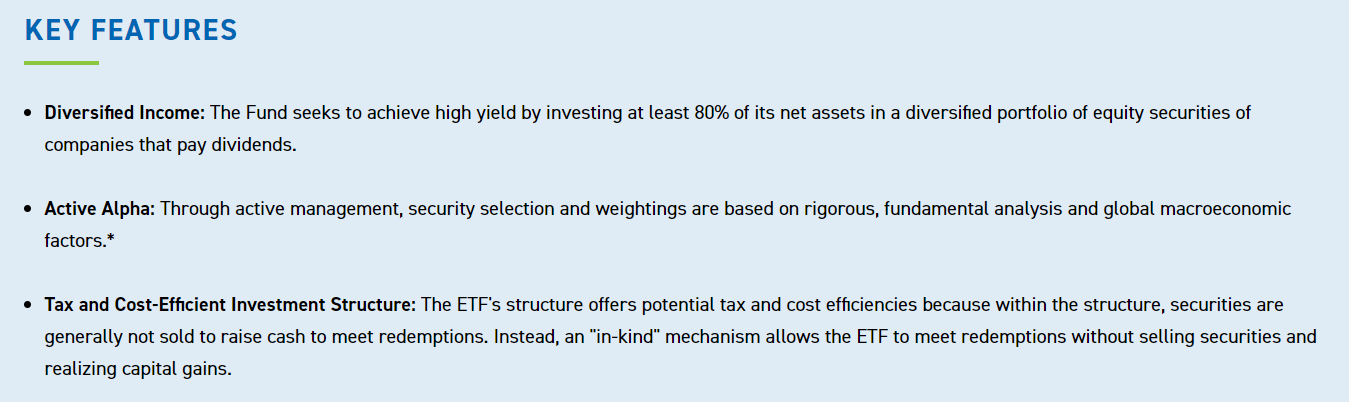 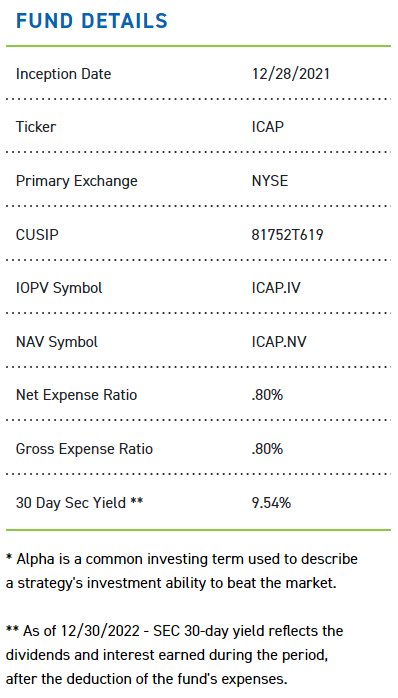 Investors should consider the investment objectives, risks, charges, and expenses carefully before investing. For a prospectus with this and other information about the Fund, please visit www.infracapequityincomefundetf.com . Please read the prospectus carefully before investing.
Infrastructure Capital Advisors, LLC
20
20
ALTSDB USE ONLY • NOT FDIC INSURED • NOT BANK GUARANTEED • MAY LOSE VALUE
V.   Preferred Stocks
Infrastructure Capital Management, LLC
Infrastructure Capital Advisors, LLC
21
ALTSDB USE ONLY • NOT FDIC INSURED • NOT BANK GUARANTEED • MAY LOSE VALUE
Introduction to Preferreds
Slide Title - Calibri 20
Content Headers - CALIBRI LIGHT 15
Traditional Capital Structure
Claim on Company Assets
Overview
Bullet and subtitle – Calibri 10.5
First
Secured Debt
Preferred stocks (“preferreds”) are hybrid equity securities with characteristics similar to debt instruments.  Like bonds and other fixed income instruments, preferreds are senior to common equity in a company’s capital structure and have a higher claim to assets and dividends than common equity. For investors looking for above-average yields in investment grade offerings, preferreds can be a core component within a diversified, income-focused portfolio.
Unsecured Debt
Debt
0 – 28 - 92
Unsecured Subordinated Debt
Preferred Equity
94 – 124 - 158
Equity
Common Equity
Last
204 – 209- 215
PAYMENTS
Preferred stock dividend rates may be fixed or floating
Dividends to preferred shareholders must be current before dividends are paid to common stock shareholders
72 – 80 - 89
INTEREST RATE SENSITIVITY
Preferreds display less sensitivity to interest rate swings than debt instruments
Credit spread widening and narrowing may act as a buffer and smooth benchmark volatility
CALLABILITY
Preferreds are often issued with a specified call date
A substantial portion of the universe may trade at a negative yield-to-call (YTC), meaning that the security is callable at par but trading above par in the open market
CUMULATIVE
Most preferred stock is cumulative, meaning that if the company withholds part, or all, of the expected dividends, they are considered dividends in arrears and must be paid before any other dividends.
Preferred stocks may be more volatile than fixed—income securities and are more correlated with the issuer’s underlying common stock than fixed-income securities. Opinions represented are subject to change and should not be considered investment advice.
Infrastructure Capital Advisors, LLC
22
ALTSDB USE ONLY • NOT FDIC INSURED • NOT BANK GUARANTEED • MAY LOSE VALUE
Credit Outlook
30-Year default rates are sourced from Moody’s Investor Services. Default rates during the financial crisis are compiled using Bloomberg. The bond market outlook and observations discussed here are the result of research conducted by the InfraCap portfolio management and research team. These observations reflect their industry expertise and have been prepared using sources of information generally believed to be reliable; however, their accuracy is not guaranteed. Opinions represented are subject to change and should not be considered investment advice.
23
ALTSDB USE ONLY • NOT FDIC INSURED • NOT BANK GUARANTEED • MAY LOSE VALUE
Managing Yield-to-Call
Slide Title - Calibri 20
Content Headers - CALIBRI LIGHT 15
NEGATIVE YIELD-TO-CALL (YTC) PRICING
Bullet and subtitle – Calibri 10.5
Pricing in the retail market is inefficient and a substantial portion of the universe may trade at negative yield-to-call
% of Preferred Stock Universe Priced at Negative YTC
Average: 8.6%
0 – 28 - 92
94 – 124 - 158
204 – 209- 215
72 – 80 - 89
As of 12/31/2022 From Bloomberg. This data was prepared using sources of information generally believed to be reliable; however, its accuracy is not guaranteed. Opinions represented are subject to change and should not be considered investment advice. Yield-to-Call: The return that an investor would earn if they held a note or bond until its call date before the debt instrument matures.
Infrastructure Capital Advisors, LLC
24
ALTSDB USE ONLY • NOT FDIC INSURED • NOT BANK GUARANTEED • MAY LOSE VALUE
[Speaker Notes: Updated]
Comparing Preferred Closed-End Funds & Preferred ETFs
ETFs
CLOSED-END FUNDS
AVG. GROSS MANAGEMENT FEE
1.26%
0.47%
LIQUIDITY FROM MARKET MAKERS*
107k (6m vol)
1.44mm (6m vol)
*Defined as the trailing 6-month average daily trading volume
PREMIUM/DISCOUNT VS. NAV
-7.10%
0.08%
LEVERAGE (9/30/2022)
33.88%
28.7%*
*Calculation is based on only one fund that uses leverage.  Leverage is defined as net borrowings or short positions as a percentage of the fund’s NAV
The comparative data is provided for information purposes only and should not be relied upon for making comparative investment decisions. From Bloomberg. This data was prepared using sources of information generally believed to be reliable; however, its accuracy is not guaranteed. Opinions represented are subject to change and should not be considered investment advice. Average gross management fee, liquidity from market makers, premium/discount vs. NAV, and Leverage data were obtain from Bloomberg data.
Infrastructure Capital Advisors
25
ALTSDB USE ONLY • NOT FDIC INSURED • NOT BANK GUARANTEED • MAY LOSE VALUE
PFFA Fund Risks
An investment in the Fund is subject to investment risks; therefore you may lose money by investing in the Fund. There can be no assurance that the Fund will be successful in meeting its investment objective.  Shares of any ETF are bought and sold at market price (not NAV) and are not individually redeemed from the Fund.  Brokerage commissions will reduce returns.  Narrowly focused investments typically exhibit higher volatility. 

The Fund is an exchange-traded fund (“ETF”). The “net asset value” (NAV) of the Fund is determined at the close of each business day, and represents the dollar value of one share of the Fund; it is calculated by taking the total assets of the Fund, subtracting total liabilities, and dividing by the total number of shares outstanding. The NAV of the Fund is not necessarily the same as its intraday trading value. Fund investors should not expect to buy or sell shares at NAV because shares of ETFs such as the Fund are bought and sold at market price (not NAV) and are not individually redeemed from the Fund. Thus, shares may trade at a premium or discount to their NAV in the secondary market. Brokerage commissions will reduce returns. NAV returns are calculated using the Fund’s daily 4:00 pm NAV, and include the reinvestment of all dividends and other distributions (reinvested at the Fund’s NAV on distribution ex-date). Market price returns are calculated using the 4:00 pm midpoint between the bid and offer, and include the reinvestment of all dividends and other distributions (reinvested at the 4:00 pm bid/offer midpoint on distribution ex-date). Market price returns do not represent the return you would receive if you traded at other times.

Benchmark: The S&P U.S. Preferred Stock Index is designed to measure the performance of the U.S. preferred stock market. Preferred stocks pay dividends at a specified rate and receive preference over common stocks in terms of dividend payments and liquidation of assets. The index is unmanaged, its returns do not reflect any fees, expenses or sales changes, and is not available for direct investment.

Yield-to-Call: The return that an investor would earn if they held a note or bond until its call date before the debt instrument matures.

Exchange Traded Funds: The value of an ETF may be more volatile than the underlying portfolio of securities the ETF is designed to track. The costs of owning the ETF may exceed the cost of investing directly in the underlying securities. Preferred Stock: Preferred stocks may decline in price, fail to pay dividends, or be illiquid. Non-Diversified: The fund is non-diversified and may be more susceptible to factors negatively impacting its holdings to the extent that each security represents a larger portion of the fund’s assets. Short Sales: The fund may engage in short sales, and may experience a loss if the price of a borrowed security increases before the date on which the fund replaces the security. Leverage: When a fund leverages its portfolio, the value of its shares may be more volatile and all other risks may be compounded. Derivatives: Investments in derivatives such as futures, options, forwards, and swaps may increase volatility or cause a loss greater than the principal investment. No Guarantee: There is no guarantee that the portfolio will meet its objective. Prospectus: For additional information on risks, please see the fund’s prospectus.

Please consider the investment objectives, risks, charges and expenses of the Fund carefully before investing. The prospectus contains this and other information about the Fund. Contact us at 888-383-0553 or visit www.infracapmlp.com for a copy of the Fund's prospectus. Read the prospectus carefully before you invest or send money.

Virtus ETF Advisers, LLC serves as the investment advisor and Infrastructure Capital Advisors, LLC serves as the sub-advisor to the fund.
The Fund is distributed by VP Distributors LLC, an affiliate of Virtus ETF Advisers, LLC. 
Not FDIC Insured | Not Bank Guaranteed | May Lose Value | Financial Professional Use Only
Infrastructure Capital Advisors
26
ALTSDB USE ONLY • NOT FDIC INSURED • NOT BANK GUARANTEED • MAY LOSE VALUE
PFFA Overview
PFFA INFORMATION
INVESTMENT OPPORTUNITY
Virtus InfraCap U.S. Preferred Stock ETF (Ticker: PFFA) (the “Fund”) seeks current income and, secondarily, capital appreciation
KEY FEATURES
Focus — The Fund will invest not less than 80% of its assets in preferred securities listed on U.S. exchanges
Active Management — Security selection and weightings are based on a variety of quantitative, qualitative, and relative valuation factors: 

Enhanced Exposure— Modest leverage (typically 20-30%) is utilized to enhance portfolio beta in an effort to enhance current income
INVESTMENT PROCESS
1.) Evaluate potential investments on a variety of key variables, including the competitive position of a company; the perceived ability of the company to earn a high return on capital; the historical and projected stability and reliability of the profits of the company; the anticipated ability of the company to generate cash in excess of its growth needs; and the access of the company to additional capital.
2.) Maximize yield-to-call by generally underweighting or eliminating callable preferred securities exhibiting a low or negative yield-to-call ratio
3.) Use modest leverage to potentially enhance income
There is no assurance the Fund's investment objectives will be achieved.
Infrastructure Capital Advisors
27
ALTSDB USE ONLY • NOT FDIC INSURED • NOT BANK GUARANTEED • MAY LOSE VALUE
PFFA Performance
Performance data quoted represents past results. Past performance is no guarantee of future results and current performance may be higher or lower than the performance shown. Investment return and principal value will fluctuate, so your shares, when redeemed, may be worth more or less than their original cost.  Please visit www.virtusetfs.com for performance data current to the most recent month-end.
NAV returns are calculated using the Fund’s daily 4:00 p.m. NAV, and include the reinvestment of all dividends and other distributions (reinvested at the Fund's NAV on distribution ex-date). Market price returns are calculated using the 4:00 pm midpoint between the bid and offer, and include the reinvestment of all dividends and other distributions (reinvested at the 4:00pm bid/offer midpoint on distribution ex-date). Market price returns do not represent the return you would receive if you traded at other times.
Benchmark: The S&P U.S. Preferred Stock Index is designed to measure the performance of the U.S. preferred stock market. Preferred stocks pay dividends at a specified rate and receive preference over common stocks in terms of dividend payments and liquidation of assets. The index is unmanaged, its returns do not reflect any fees, expenses or sales changes, and is not available for direct investment.
YIELD COMPARISON
(12/31/2022)
TOTAL RETURNS
(12/31/2022)
Fees & Expenses: The Expense Ratio represents the fund’s Total Annual Fund Operating Expenses, which includes a management fee, structured as a unified fee, out of which the Fund’s subadviser pays all routine expenses, except for certain payments as described in the prospectus, which are paid by the Fund.
As of 12/31/2022
*Returns for periods of less than one year are cumulative total returns
Infrastructure Capital Advisors
28
ALTSDB USE ONLY • NOT FDIC INSURED • NOT BANK GUARANTEED • MAY LOSE VALUE
VI.   Real Estate Investment Trusts (REITs)
Infrastructure Capital Management, LLC
Infrastructure Capital Advisors, LLC
29
ALTSDB USE ONLY • NOT FDIC INSURED • NOT BANK GUARANTEED • MAY LOSE VALUE
Real Estate Investment Trusts (‘REITs’)
Slide Title - Calibri 20
Content Headers - CALIBRI LIGHT 15
OVERVIEW
Bullet and subtitle – Calibri 10.5
A REIT is a corporation, trust or association dedicated to owning, operating or financing income-producing real estate. To qualify as a REIT, they are required to distribute at least 90% of its taxable income to shareholders annually and receive at least 75% of that income from rents, mortgages and sales of property. REITs are able to generate significant income to investors due to 1) tax advantages, 2) long-term assets with intrinsic value, 3) risk diversification, and 4) steady income streams.
2 – 49 - 96
POTENTIAL TAX ADVANTAGES
REITs are generally not subject to corporate income taxes and dividends paid out to investors are from the REITs taxable income
Unlike C-Corps, dividends paid to REIT investors are only taxed once, at the investor-level
94 – 124 - 158
LONG-TERM ASSETS
REITs own, operate and lease physical assets, many that are essential to economic activity, which can provide intrinsic value
Assets with inelastic demand (medical centers, office buildings, mortgages, data centers, etc.) aim to provide stable cash flows
204 – 209- 215
DIVERSIFICATION
REIT Revenue streams (i.e., rent and lease terms) and asset values may act as a natural inflation hedge in a rising inflation environment because rents and asset values tend to rise (or lease terms provide for increases) during periods of rising inflation.
There are various types of REITS: Office, Healthcare, Hotel, Residential, Mortgage, Data Center, Storage, Industrial, etc.
72 – 80 - 89
AIMING STEADY DIVIDENDS
In order to remain qualified REIT for IRS purposes, REITs must pay 90% of their qualified taxable income to investors in the form of dividends
REITs may be impacted by changes in local and general economic conditions, supply and demand, interest rates, zoning laws, regulatory limitations on rents, property taxes and operating expenses. REITs may also be adversely affected by failure to qualify as a REIT under the Internal Revenue Code, and property tax increases. Dividend Payout Ratio: Defined on Bloomberg as (DVD_Payout_Ratio) a fraction of net income a firm pays to its shareholders in dividends, in percentage and is calculated as follows: total common dividends * 100 / Income before extraordinary items less minority and preferred dividends. 
Opinions represented are subject to change and should not be considered investment advice. As of 12/31/2022
30
Infrastructure Capital Advisors, LLC
30
ALTSDB USE ONLY • NOT FDIC INSURED • NOT BANK GUARANTEED • MAY LOSE VALUE
[Speaker Notes: Updated]
Recovering Real Estate Occupancy
This data was prepared using sources of information generally believed to be reliable; however, its accuracy is not guaranteed. Opinions represented are subject to change and should not be considered investment advice. The comparative data is provided for information purposes only and should not be relied upon for making comparative investment decisions. As of 9/30/2022
Infrastructure Capital Advisors, LLC
31
ALTSDB USE ONLY • NOT FDIC INSURED • NOT BANK GUARANTEED • MAY LOSE VALUE
[Speaker Notes: Updated]
PFFR Fund Risks
An investment in the Fund is subject to investment risks; therefore you may lose money by investing in the Fund. There can be no assurance that the Fund will be successful in meeting its investment objective.  Shares of any ETF are bought and sold at market price (not NAV) and are not individually redeemed from the Fund.  Brokerage commissions will reduce returns.  Narrowly focused investments typically exhibit higher volatility. 

The Fund is an exchange-traded fund (“ETF”). The “net asset value” (NAV) of the Fund is determined at the close of each business day, and represents the dollar value of one share of the Fund; it is calculated by taking the total assets of the Fund, subtracting total liabilities, and dividing by the total number of shares outstanding. The NAV of the Fund is not necessarily the same as its intraday trading value. Fund investors should not expect to buy or sell shares at NAV because shares of ETFs such as the Fund are bought and sold at market price (not NAV) and are not individually redeemed from the Fund. Thus, shares may trade at a premium or discount to their NAV in the secondary market. Brokerage commissions will reduce returns. NAV returns are calculated using the Fund’s daily 4:00 pm NAV, and include the reinvestment of all dividends and other distributions (reinvested at the Fund’s NAV on distribution ex-date). Market price returns are calculated using the 4:00 pm midpoint between the bid and offer, and include the reinvestment of all dividends and other distributions (reinvested at the 4:00 pm bid/offer midpoint on distribution ex-date). Market price returns do not represent the return you would receive if you traded at other times.

Infracap REIT Preferred ETF: Preferred Stocks: Preferred stocks may decline in price, fail to pay dividends, or be illiquid.  Real Estate Investment: The fund may be negatively affected by factors specific to the real estate market, including interest rates, leverage, property, and management.  Industry/Sector Concentration: A fund that focuses its investments in a particular industry or sector will be more sensitive to conditions that affect that industry or sector than a non-concentrated fund. Passive Strategy/Index Risk: A passive investment strategy seeking to track the performance of the Underlying Index may result in the Fund holding securities regardless of market conditions or their current or projected performance. This could cause the Fund’s returns to be lower than if the Fund employed an active strategy.  Correlation to Index: The performance of the fund and its index may vary somewhat due to factors such as fund flows, transaction costs, and timing differences associated with additions to and deletions from its index. Market Volatility: Securities in the fund may go up or down in response to the prospects of individual companies and general economic conditions. Price changes may be short or long term. 

Please consider the investment objectives, risks, charges and expenses of the Fund carefully before investing. The prospectus contains this and other information about the Fund. Contact us at 888-383-0553 or visit www.infracapmlp.com for a copy of the Fund's prospectus. Read the prospectus carefully before you invest or send money.

Virtus ETF Advisers, LLC serves as the investment advisor and Infrastructure Capital Advisors, LLC serves as the sub-advisor to the fund.
 
The Fund is distributed by VP Distributors LLC, an affiliate of Virtus ETF Advisers, LLC. 
Not FDIC Insured | Not Bank Guaranteed | May Lose Value | Financial Professional Use Only
Infrastructure Capital Advisors
32
ALTSDB USE ONLY • NOT FDIC INSURED • NOT BANK GUARANTEED • MAY LOSE VALUE
PFFR Overview
PFFR INFORMATION
INVESTMENT OPPORTUNITY
InfraCap Real Estate Investment Trust (“REIT”) Preferred ETF (Ticker: PFFR) (the “Fund”) seeks investment results that correspond, before fees and expenses, to the price and yield performance of the Indxx REIT Preferred Stock Index (the “Underlying Index”)
KEY FEATURES
Targeted Exposure — The only ETF offering a diversified investment in preferred securities issued by Real Estate Investment Trusts (REITs)

Attributes — REIT preferreds tend to offer attractive yield potential, both fixed income and equity characteristics, and low equity beta: 

Advantages Over Traditional Preferreds — These securities are also typically exposed to less leverage with generally more predictable revenue streams than those issued by banks and insurance companies
The Fund will invest not less than 80% of its net assets (plus the amount of any borrowings for investment purposes) in preferred securities of REITs. The Fund expects to concentrate its investments (i.e., to hold 25% or more of its total assets) in a particular industry or group of industries approximately to the same extent that the Underlying Index is concentrated.

To be included in the Underlying Index, a security generally must meet the following minimum criteria as of each reconstitution date: Security Type: Preferred Securities, Primary Exchange: United States, Type of Issuer: REIT, Market Capitalization: $75 million or more, 6 Month Average Monthly Trading Volume: 150,000 shares or more, Yield to Worst (i.e., an estimate of the lowest potential yield that can be received on a preferred security without issuer default): 3% or more, and  Constituent Weightings: No single issuer will exceed 10% of its representation in the Underlying Index. No REIT sub-sector will exceed 30% of the Underlying Index, upon rebalance, with the exception of the Diversified REIT sub-sector, which will not exceed 35%.
Investors cannot directly invest in an index and unmanaged index returns do not reflect any fees, expenses or sales charges. *See slide 41 for more disclosure on indices.  There is no assurance the Fund's investment objectives will be achieved.
Infrastructure Capital Advisors
33
ALTSDB USE ONLY • NOT FDIC INSURED • NOT BANK GUARANTEED • MAY LOSE VALUE
PFFR Performance
Performance data quoted represents past results. Past performance is no guarantee of future results and current performance may be higher or lower than the performance shown. Investment return and principal value will fluctuate, so your shares, when redeemed, may be worth more or less than their original cost.  Please visit www.virtusetfs.com for performance data current to the most recent month-end.
TOTAL RETURNS
(12/31/2022)
YIELD COMPARISON
(12/31/2022)
NAV returns are calculated using the Fund’s daily 4:00 p.m. NAV, and include the reinvestment of all dividends and other distributions (reinvested at the Fund's NAV on distribution ex-date). Market price returns are calculated using the 4:00 pm midpoint between the bid and offer, and include the reinvestment of all dividends and other distributions (reinvested at the 4:00pm bid/offer midpoint on distribution ex-date). Market price returns do not represent the return you would receive if you traded at other times.
Fees & Expenses: The Expense Ratio represents the fund’s Total Annual Fund Operating Expenses, which includes a management fee, structured as a unified fee, out of which the Fund’s subadviser pays all routine expenses, except for certain payments as described in the prospectus, which are paid by the Fund.

Benchmark: The Indxx REIT Preferred Stock Index is a market cap weighted index designed to provide diversified exposure to high yielding liquid preferred securities issued by Real Estate Investment Trusts listed in the U.S. The index is calculated on a total return basis. The index is unmanaged, its returns do not reflect any fees, expenses, or sales charges, and is not available for direct investment.
As of 12/31/2022
*Returns for periods of less than one year are cumulative total returns
Infrastructure Capital Advisors
34
ALTSDB USE ONLY • NOT FDIC INSURED • NOT BANK GUARANTEED • MAY LOSE VALUE
VII.   Master Limited Partnerships (MLPs)
Infrastructure Capital Advisors, LLC
Infrastructure Capital Management, LLC
Infrastructure Capital Advisors, LLC
35
ALTSDB USE ONLY • NOT FDIC INSURED • NOT BANK GUARANTEED • MAY LOSE VALUE
Commodity Outlook
We expect oil to trade in the $80-100 range while the Ukrainian War continues, with European natural gas prices at the energy equivalent of oil being at over $150/barrel. The European energy crisis is likely to offset weak global demand for oil. The end of the China’s Zero Covid policy will result in a recovery of oil demand. We believe WTI to rise above $90 as we finish the winter heating season.

The key global energy/climate opportunity is to rapidly develop US natural gas transmission and export capacity of the US. There is a 70% discount of US natural gas prices relative to European prices. Expanding natural gas consumption reduces the consumption of coal, and coal represents over 44% of global carbon emissions. Natural gas prices are now down 25% from the beginning of 2022 and 70% from the 2022 highs, which is highly deflationary as gas and electricity comprise half of the energy component of CPI and bleeds through to core CPI.

High European natural gas prices are driving fuel oil/distillate prices through the roof as distillate can be used as a substitute for natural gas and is easy to ship. Margins for refining distillates, including heating oil are near all-time highs at over ~$55.
The commodity outlook and observations discussed here are the result of research conducted by the InfraCap portfolio management and research team. These observations reflect their industry expertise and have been prepared using sources of information generally believed to be reliable; however, their accuracy is not guaranteed. Opinions represented are subject to change and should not be considered investment advice.
36
ALTSDB USE ONLY • NOT FDIC INSURED • NOT BANK GUARANTEED • MAY LOSE VALUE
Worldwide Natural Gas Prices
From Bloomberg: US Natural Gas (NG1 COMB Comdty), UK Natural Gas (FSFUM1 Index). 12/31/2020 – 12/31/2022
Infrastructure Capital Advisors, LLC
37
ALTSDB USE ONLY • NOT FDIC INSURED • NOT BANK GUARANTEED • MAY LOSE VALUE
Master Limited Partnerships (MLPs) & Midstream
Overview - MLPs
MLPs are U.S. midstream oil & gas service providers which are incorporated as limited partnerships.  This entity structure allows them to avoid paying corporate-income tax and provides various tax benefits, such as tax-sheltered distributions to their LPs.

Assets with Intrinsic Value
MLPs own, operate, and lease out assets related to the transportation, storage and processing of oil & gas; making them essential to U.S. energy infrastructure

Income Streams
In order to remain structured as an MLP, a company must generate 90% of its income from eligible sources

Tax Advantages
MLP distributions are not subject to corporate income taxes and are thus are only taxed once – at the investor level
MLP distributions are typically: (1) tax-deferred, (2) treated as a return of capital (reducing investor’s cost basis), and (3) useful for estate planning
Overview - Midstream
Midstream companies are involved in the processing, storing, transporting and marketing of oil, natural gas, and natural gas liquids (NGLs)

Gathering and Processing (G&P)
Close to the wellhead
Some commodity price sensitivity

Liquids / Crude
Long haul pipelines and storage
Low commodity price sensitivity
Some exposure to basis differentials

Natural Gas
Long haul pipelines and storage
Minimal price sensitivity
Recontracting exposure
MLPs involve risks related to limited control and limited rights to vote on matters affecting the MLP and can be affected by macroeconomic factors, the energy sector, and changes in a  particular issuer’s financial condition. MLP interests may not be as liquid as other commonly trade equity securities. Opinions represented are subject to change and should not be considered investment advice. This data was prepared using sources of information generally believed to be reliable; however, its accuracy is not guaranteed. Opinions represented are subject to change and should not be considered investment
Infrastructure Capital Advisors
Infrastructure Capital Advisors, LLC
38
ALTSDB USE ONLY • NOT FDIC INSURED • NOT BANK GUARANTEED • MAY LOSE VALUE
AMZA Fund Risks
An investment in the Fund is subject to investment risks; therefore you may lose money by investing in the Fund. There can be no assurance that the Fund will be successful in meeting its investment objective.  Shares of any ETF are bought and sold at market price (not NAV) and are not individually redeemed from the Fund.  Brokerage commissions will reduce returns.  Narrowly focused investments typically exhibit higher volatility. 
 
Investments in securities of MLPs involve risks that differ from investments in common stock including risks related to limited control and limited rights to vote on matters affecting the MLP, risks related to potential conflicts of interest between the MLP and the MLP’s general partner and cash flow risks.  MLP common units and other equity securities can be affected by macro-economic and other factors affecting the stock market in general, expectations of interest rates, investor sentiment towards MLPs or the energy sector, changes in a particular issuer’s financial condition or unfavorable or unanticipated poor performance of a particular issuer (in the case of MLPs, generally measured in terms of distributable cash flow).  Prices of common units of individual MLPs and other equity securities also can be affected by fundamentals unique to the partnership or company, including earnings power and coverage ratios.
 
The Fund invests primarily in energy infrastructure companies.  Energy infrastructure companies are subject to risks specific to the industry they serve including, but not limited to: reduced volumes of natural gas or other energy commodities available for transporting, processing or storing; new construction risks and acquisition risk which can limit growth potential; a sustained reduced demand for crude oil, natural gas and refined petroleum products resulting from a recession or an increase in market price or higher taxes; changes in the regulatory environment; extreme weather; rising interest rates which could result in a higher cost of capital and drive investors into other investment opportunities; and threats of attack by terrorists.
 
The Fund is an exchange-traded fund (“ETF”). The “net asset value” (NAV) of the Fund is determined at the close of each business day, and represents the dollar value of one share of the Fund; it is calculated by taking the total assets of the Fund, subtracting total liabilities, and dividing by the total number of shares outstanding. The NAV of the Fund is not necessarily the same as its intraday trading value. Fund investors should not expect to buy or sell shares at NAV because shares of ETFs such as the Fund are bought and sold at market price (not NAV) and are not individually redeemed from the Fund. Thus, shares may trade at a premium or discount to their NAV in the secondary market. Brokerage commissions will reduce returns. NAV returns are calculated using the Fund’s daily 4:00 pm NAV, and include the reinvestment of all dividends and other distributions (reinvested at the Fund’s NAV on distribution ex-date). Market price returns are calculated using the 4:00 pm midpoint between the bid and offer, and include the reinvestment of all dividends and other distributions (reinvested at the 4:00 pm bid/offer midpoint on distribution ex-date). Market price returns do not represent the return you would receive if you traded at other times.

Infracap MLP ETF: Exchange Traded Funds: The value of an ETF may be more volatile than the underlying portfolio of securities the ETF is designed to track. The costs of owning the ETF may exceed the cost of investing directly in the underlying securities.  MLP Interest Rates: As yield-based investments, MLPs carry interest rate risk and may underperform in rising interest rate environments. Additionally, when investors have heightened fears about the economy, the risk spread between MLPs and competing investment options can widen, which may have an adverse effect on the stock price of MLPs. Rising interest rates may increase the potential cost of MLPs financing projects or cost of operations, and may affect the demand for MLP investments, either of which may result in lower performance by or distributions from the Fund's MLP investments. Industry/Sector Concentration: A fund that focuses its investments in a particular industry or sector will be more sensitive to conditions that affect that industry or sector than a non-concentrated fund. Short Sales: The fund may engage in short sales, and may experience a loss if the price of a borrowed security increases before the date on which the fund replaces the security. Leverage: When a fund leverages its portfolio, the value of its shares may be more volatile and all other risks may be compounded. Derivatives: Investments in derivatives such as futures, options, forwards, and swaps may increase volatility or cause a loss greater than the principal investment. MLPs: Investments in Master Limited Partnerships may be adversely impacted by tax law changes, regulation, or factors affecting underlying assets. No Guarantee: There is no guarantee that the portfolio will meet its objective. Prospectus: For additional information on risks, please see the fund's prospectus.

Please consider the investment objectives, risks, charges and expenses of the Fund carefully before investing. The prospectus contains this and other information about the Fund. Contact us at 888-383-0553 or visit www.infracapmlp.com for a copy of the Fund's prospectus. Read the prospectus carefully before you invest or send money.

Virtus ETF Advisers, LLC serves as the investment advisor and Infrastructure Capital Advisors, LLC serves as the sub-advisor to the fund.
 
The Fund is distributed by VP Distributors LLC, an affiliate of Virtus ETF Advisers, LLC. 
Not FDIC Insured | Not Bank Guaranteed | May Lose Value
39
ALTSDB USE ONLY • NOT FDIC INSURED • NOT BANK GUARANTEED • MAY LOSE VALUE
InfraCap MLP ETF (AMZA)
AMZA INFORMATION
INVESTMENT OPPORTUNITY
The Fund seeks to provide exposure to midstream master limited partnerships (MLPs) with an emphasis on high current income
KEY FEATURES
Focus on Income — Offers the potential for attractive yields and employs modest leverage to pursue compelling total return results 

Actively Managed — Security selection and weightings are based on security-level fundamental analysis and technical factors instead of market capitalization

Enhanced Exposure — Modest leverage (typically 20-30%) is utilized to enhance MLP beta, and options strategies are used in an effort to provide a source of income
INVESTMENT PROCESS
1.)  The Fund typically invests in 25-35 midstream MLPs, including publicly traded limited partnerships and limited liability companies taxed as partnerships, as well as related general partners 

2.)  Security selection and weightings are based on security-level fundamental analysis and technical factors instead of market capitalization 

3.)  Opportunistic option positions may be employed as interest rate and/or oil price hedges
PERFORMANCE
As of 12/31/2022 Performance data quoted represents past results. Past performance is no guarantee of future results and current performance may be higher or lower than the performance shown. Investment return and principal value will fluctuate, so your shares, when redeemed, may be worth more or less than their original cost.  
The Alerian MLP Infrastructure Index is a composite of energy infrastructure Master Limited Partnerships (MLPs), whose constituents earn the majority of their cash flow from the transportation, storage, and processing of energy commodities. The index is calculated using a float-adjusted, capitalization-weighted methodology on a total-return basis. The index is unmanaged, its returns do not reflect any fees, expenses, or sales charges, and is not available for direct investment.
Infrastructure Capital Advisors
40
ALTSDB USE ONLY • NOT FDIC INSURED • NOT BANK GUARANTEED • MAY LOSE VALUE
Disclosure
Indices / Performance Terminology Used:
MLP (AMZI Index) - The Alerian MLP Infrastructure Index is a composite of energy infrastructure MLPs. The cap-weighted index, whose constituents earn the majority of their cash flow from midstream activities involving energy commodities, was developed with a base level of 100 as of December 29, 1995. 
Telecoms (S5TELS Index) - Standard and Poor's 500 Telecommunication Services Index is a capitalization-weighted index. The index was developed with a base level of 10 for the 1941-43 base period. The parent index is SPXL1. This is a GICS Level 1 Sector  group. Intraday values are calculated by Bloomberg.
REIT (REIT Index) - Dow Jones EQUITY REIT Total Return Index. This index is comprised of REITs that directly own all or part of the properties in their portfolios. Dividend payouts have been added to the price changes. The index is quoted in USD.
Dividend Arist. (SPDAUDP Index) - The S&P 500 Dividend Aristocrats index is designed to measure the performance of S&P 500 index constituents that have followed a policy of consistently increasing dividends every year for at least 25 consecutive years.
S&P500 (SPX Index) - Standard and Poor's 500 Index is a capitalization-weighted index of 500 stocks. The index is designed to measure performance of the broad domestic economy through changes in the aggregate market value of 500 stocks representing all major industries. The index was developed with a base level of 10 for the 1941-43 base period.
The S&P 500 High Dividend Index (SPXHDUT Index) serves as a benchmark for income seeking equity investors. The index is designed to measure the performance of 80 high yield companies within the S&P 500 and is equally weighted to best represent the performance of this group, regardless of constituent size.
Treasury 2-Yr (H15T2Y Index) - US Treasury Yield Curve Rate T Note Constant Maturity 2 Year compiled from the Board of Governors Federal Reserve System. 
Treasury 10Yr (H15T10Y Index) - US Treasury Yield Curve Rate T Note Constant Maturity 10 Year compiled from the Board of Governors Federal Reserve System. 
Barclays US Treasury Total Return USD (LUATTRUU Index) - The Bloomberg Barclays US Treasury Index measures US dollar-denominated, fixed-rate, nominal debt issued by the US Treasury. Treasury bills are excluded by the maturity constraint, but are part of a separate Short Treasury Index.
Municipal (049M10Y Index) - Fair market value indices are derived from data points on Bloomberg's option-free Fair Market Curves prior to 11/13/14. The yield curve is built using non-parametric fit of market data obtained from the Municipal Securities Rulemaking Board.
BofA Merrill Lynch US Corporate BBB Effective yield -  This data represents the effective yield of the BofA Merrill Lynch US Corporate BBB Index, a subset of the BofA Merrill Lynch US Corporate Master Index tracking the performance of US dollar denominated investment grade rated corporate debt publically issued in the US domestic market. This subset includes all securities with a given investment grade rating BBB. When the last calendar day of the month takes place on the weekend, weekend observations will occur as a result of month ending accrued interest adjustments
Preferreds  - The S&P U.S. Preferred Stock Index is a benchmark representing the U.S.  Preferred stock market. Preferred stocks are a class of capital stock that pays dividends at a specified rate and has a preference over common stock in the payment of dividends and the liquidation of assets. 
Bloomberg Barclays High Yield Spread - Bloomberg Barclays CDX HY Basket OTR Current Spread
High Yield (LF98TRUU Index) - The Bloomberg Barclays US Corporate High Yield Bond Index measures the USD-denominated, high yield, fixed-rate corporate bond market. Securities are classified as high yield if the middle rating of Moody's, Fitch and S&P is Ba1/BB+/BB+ or below. 
Current yield is an investment's annual income (interest or dividends) divided by the current price of the security; Volatility is the standard deviation of monthly returns for the respective index; Correlation to Gov’t bonds is the correlation between the respective index and the US Treasury Index (LUATTRUU Index), i.e. the correlation coefficient is able to determine the relationship between two properties; Beta to S&P 500 is the measure of the volatility of a respective index compared with the volatility of the S&P 500 Index (SPXT Index), calculated using the SLOPE function on Excel to measure a regression/best fit line between the two return series.
30-day SEC Yield – Standardized yield calculated according to a formula set by the SEC, and is subject to change
Correlation – Shows the strength of a relationship between two variables and is expressed numerically by the correlation coefficient. The correlation coefficient values range between -1.0 and 1.0. A perfect positive correlation means that the correlation coefficient is exactly 1. Volatility is a statistical measure of the dispersion of returns for a specific security or index.
Infrastructure Capital Advisors, LLC
41
ALTSDB USE ONLY • NOT FDIC INSURED • NOT BANK GUARANTEED • MAY LOSE VALUE
About Us:Infrastructure Capital Advisors, LLC (ICA) is an SEC-registered investment advisor that manages exchange traded funds (ETFs) and a series of hedge funds. The firm was formed in 2012 and is based in New York City. ICA seeks current income opportunities as a primary objective in most, but not all, of ICA's investing activities. DISCLOSUREOpinions represented above are subject to change and should not be considered investment advice.Past performance is not indicative of future results.The links to the fund fact sheets will provide standardized performance and risk disclosures. https://www.infracapequityincomefundetf.com/icap/fact-sheet.A word about risk: Investing involves risk, including possible loss of principal. An investment in the Fund may be subject to risks which include, among others, investing in equities securities, dividend-paying securities, utilities, preferred stocks, small-, mid-and large-capitalization companies, real estate investment trusts, master limited partnerships, foreign investments, and emerging, debt securities, depositary receipts, market events, operational, high portfolio turnover, trading issues, options, active management, fund shares trading, premium/discount risk and liquidity of fund shares, which may make these investments volatile in price. Foreign investments are subject to risks, which include changes in economic and political conditions, foreign currency fluctuations, changes in foreign regulations, and changes in currency exchange rates which may negatively impact the Fund’s returns. Small and Medium capitalization companies, foreign investments, options, and high-yielding equity and debt securities may be subject to elevated risks. The Fund is a recently organized investment company with no operating history.  Leverage Risk: Leverage can magnify the Fund’s gains and losses and therefore increases its volatility. The Fund cannot guarantee that the use of leverage will produce increase income or a higher return on investment.  Please see the prospectus for a discussion of risks.  Distributor, Quasar Distributors, LLC.
Infrastructure Capital Advisors, LLC
42
ALTSDB USE ONLY • NOT FDIC INSURED • NOT BANK GUARANTEED • MAY LOSE VALUE